Nº 7         Year 2015
AGRICULTURAL MACHINERY 3
(Harvesting – A01D):  2009-2013
Technological areas in patent documents
Total of inventions = 24,242
Hand implements
Haymakers and Crop conditioners
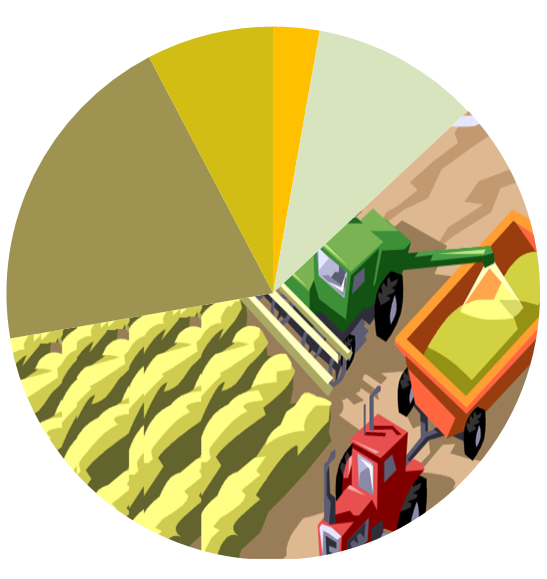 3%
8%
Diggers
10 %
Components of harvesters or mowers
20%
Harvesters or cutters/mowers*
Emphasis on driving mechanisms
Highlights: 
Mowers or cutting apparatus for harvesters
59%
Main applicants
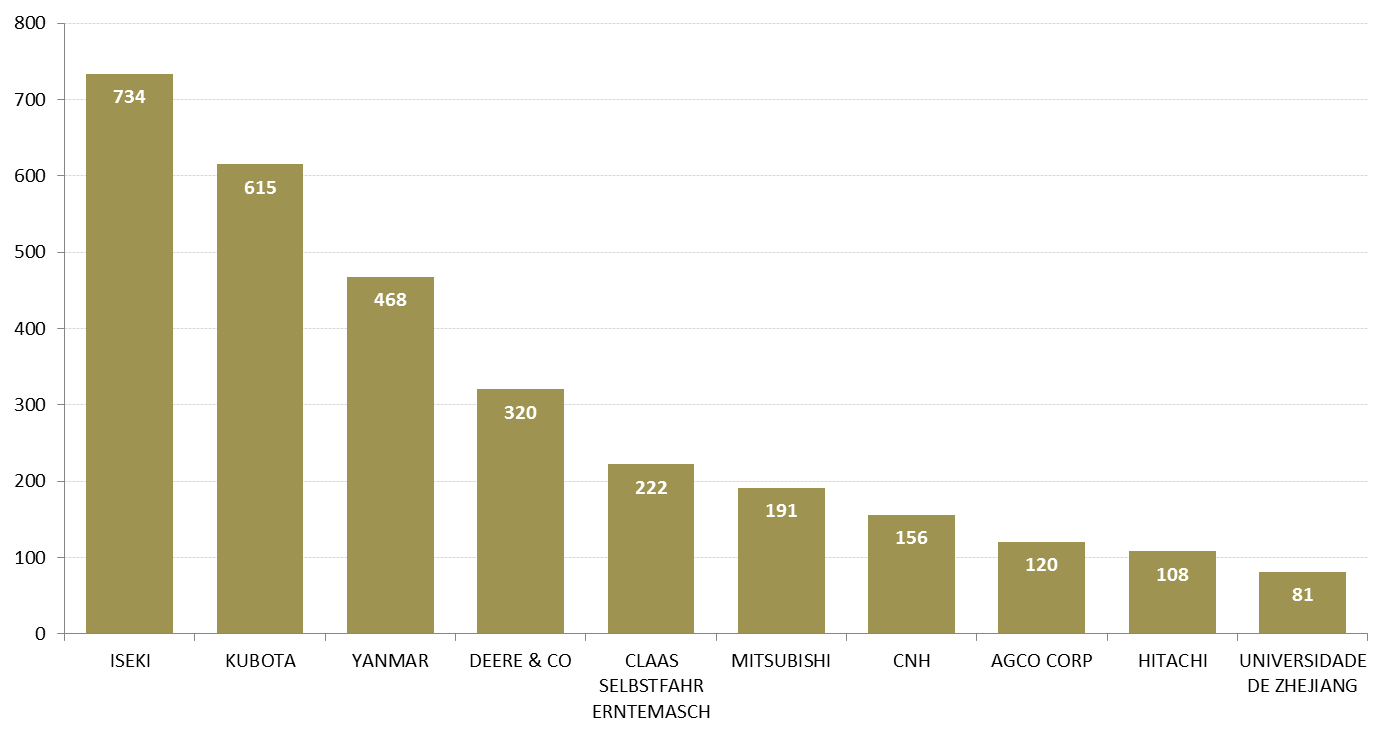 These applicants together hold more than 18% of all patent documents relating to harvesting
Number of inventions
Main applicants
* The figure inserted in the chart is available in the Microsoft Office 2010.
For more information, visit INPI web site www.inpi.gov.br (extended radar) or contact by e-mail radartecnologico@inpi.gov.br
Nº 7         Year 2015
AGRICULTURAL MACHINERY 3
(Harvesting – A01D):  2009-2013
Freedom to operate (FTO) in Brazil - patents
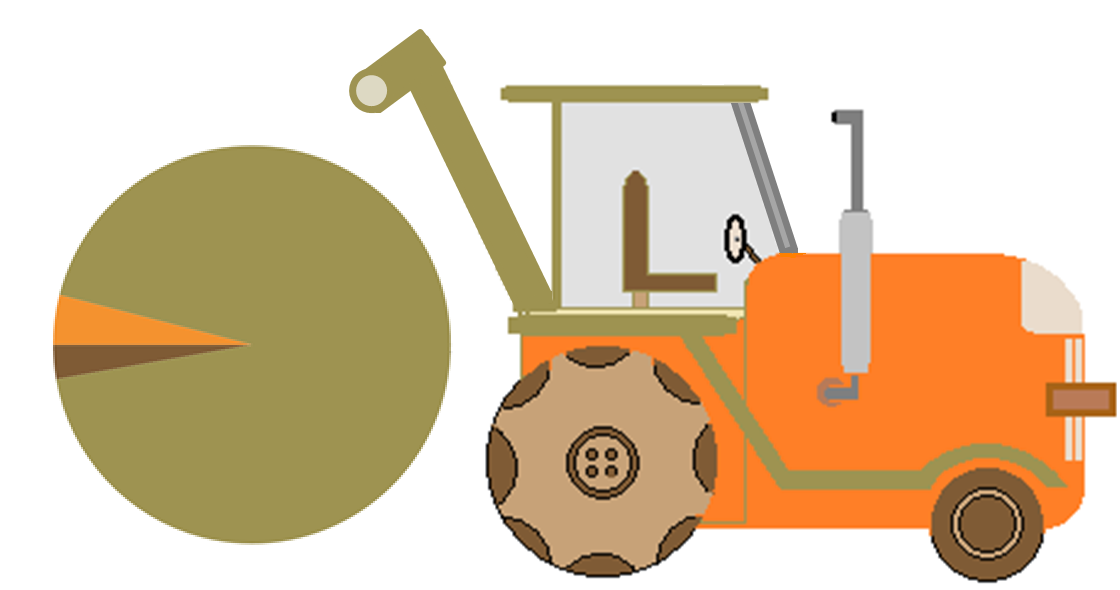 World
Filed in Brazil
Free
(not filed in Brazil)
93%
Under examination process
Abandoned/
Withdrawn
26%
70%
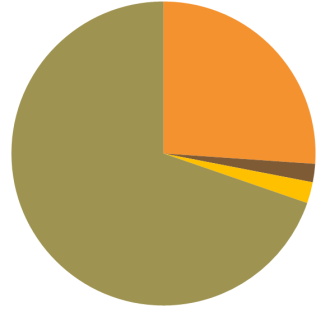 Filed in Brazil
4%
3%
Can still be
filed in Brazil *
Free
2%
2%
Granted
Total: 24,242 inventions - nearly 93% of the inventions are free to be exploited in Brazil.
The data used for this analysis is updated until 21/10/2014 – RPI** number: 2285.
Main applicants in Brazil
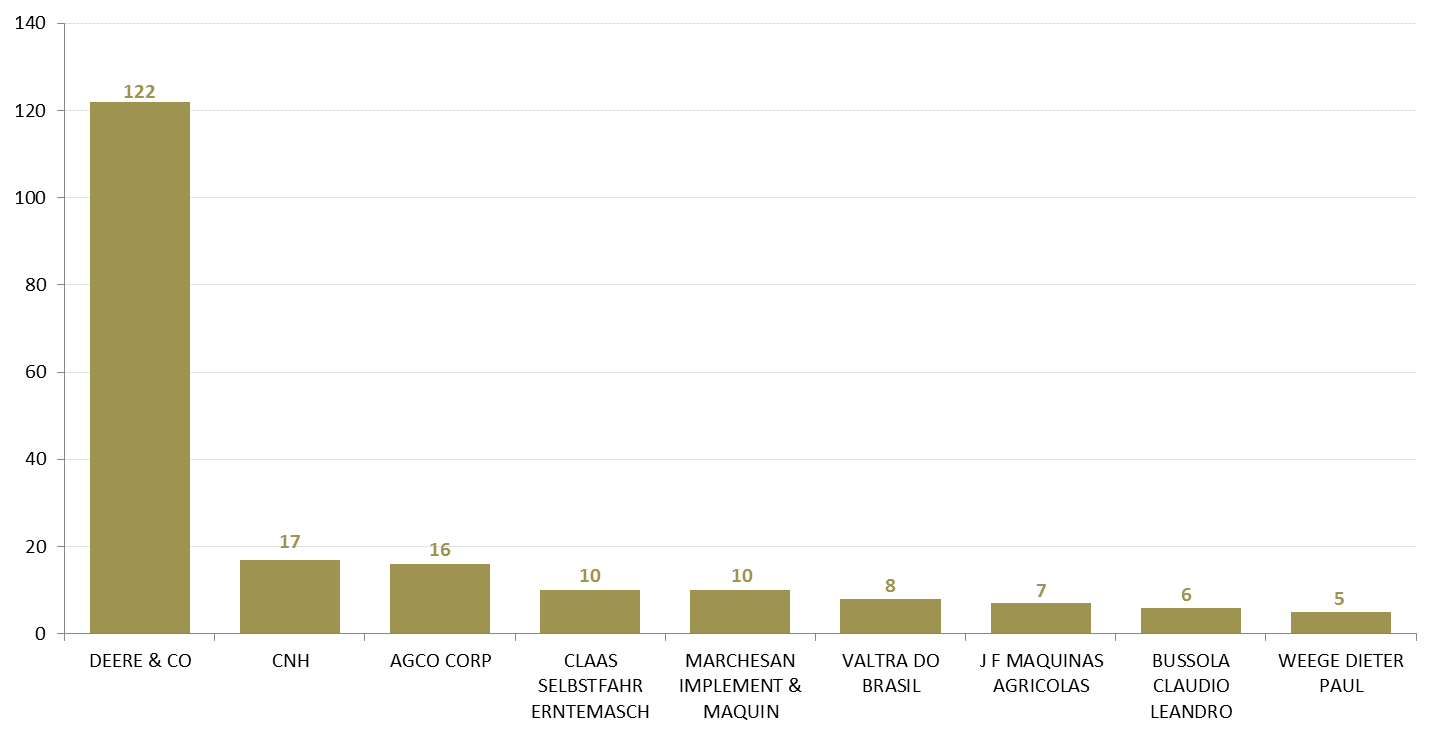 Valtra is managed by the North American company AGCO Corp
Number of inventions
Brazilian Company
Main applicants in Brazil
*The amount of documents that can still be filed in Brazil is estimated, taking into account patent applications that may enter national phase in Brazil through the PCT agreement. This international agreement, managed by WIPO, facilitates the procedure of filing patent applications in different countries, reducing costs and extending the period for entering into the national phases in countries where patent protection is aimed.
**INPI-BR gazette.